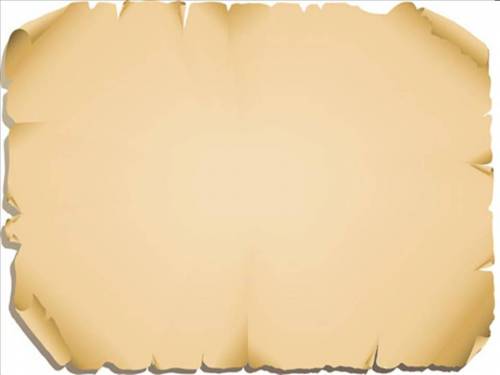 Аптракипов Абдул Харитонович 1916 г  -  1949 г( уроженец д. Куртюганы Ярковского района)
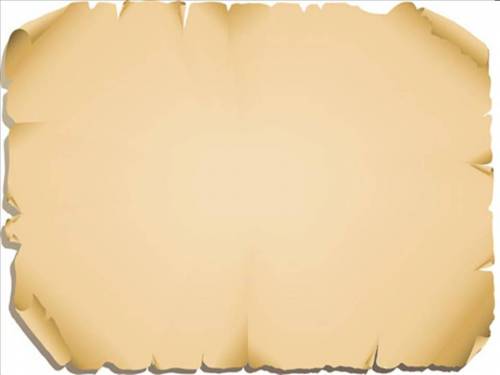 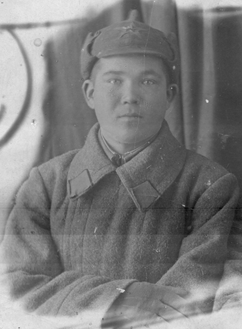 Аптракипов Абдул Харитонович, 1916 г.р. уроженец д. Куртюганы  Тобольской губернии, имел  3 класса образования.Срочную службу прошел с 05.09.1937г по 27.10 1939г  в 57 строевом полку.фото сделано в период срочной службы
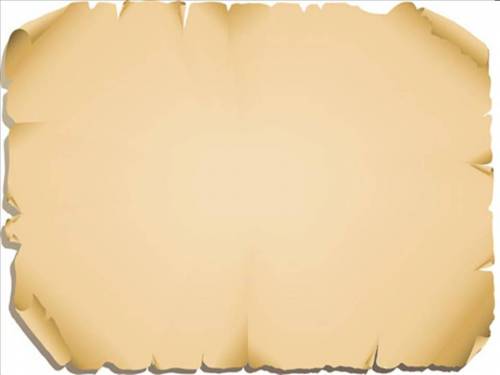 15 июля 1941 г был призван по мобилизации Ярковским РВК. Военная служба началась  в  7-ом  отделении горно-вьючной  роты, командиром   обозно – вьючного отделения. Где он находился до апреля 1942 года.Затем его служба продолжилась курсантом 46 зенитно – артиллерийского полка учебной дивизии до августа 1942г.После,  младший сержант  Аптракипов был направлен наводчиком  в 18 отделение стрелковой бригады, истребительно – противотанковой дивизии.Где служил с августа 1942 г по март 1945 г.
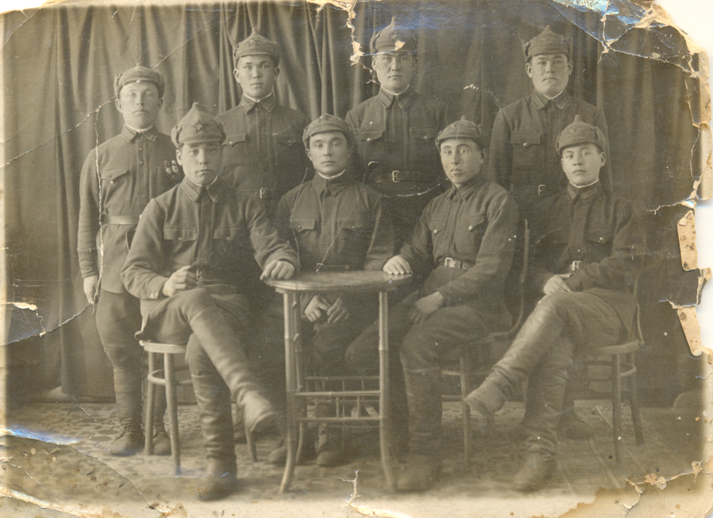 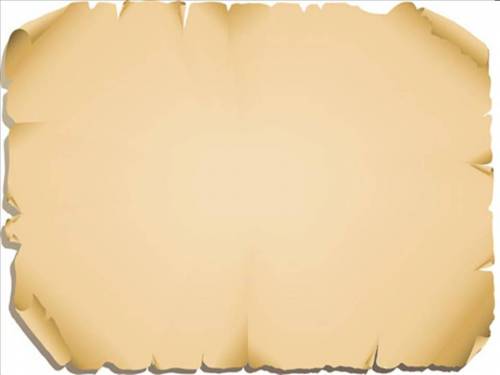 С марта 1945 года служил в составе 630 стрелкового полка истребительно – танковой дивизии  вплоть до демобилизации в мае 1946 г.Аптракипов Абдулл прошел всю Великую Отечественную войну, участвовал  в советско – японской войне . ( Сове́тско-япо́нская война́ — вооружённый конфликт в августе-сентябре 1945 года между СССР и МНР с одной стороны с Японской империей и  Маньчжоу-го с другой.)  Имеет две награды: медаль «За боевые заслуги» и  медаль «За победу над Германией в Великой Отечественной войне 1941 – 1945 гг.»
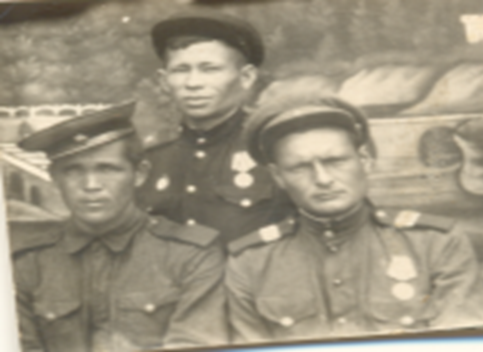 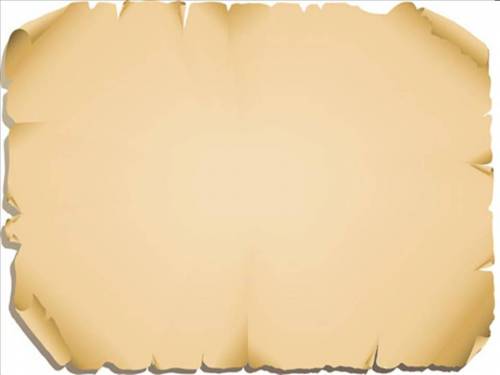 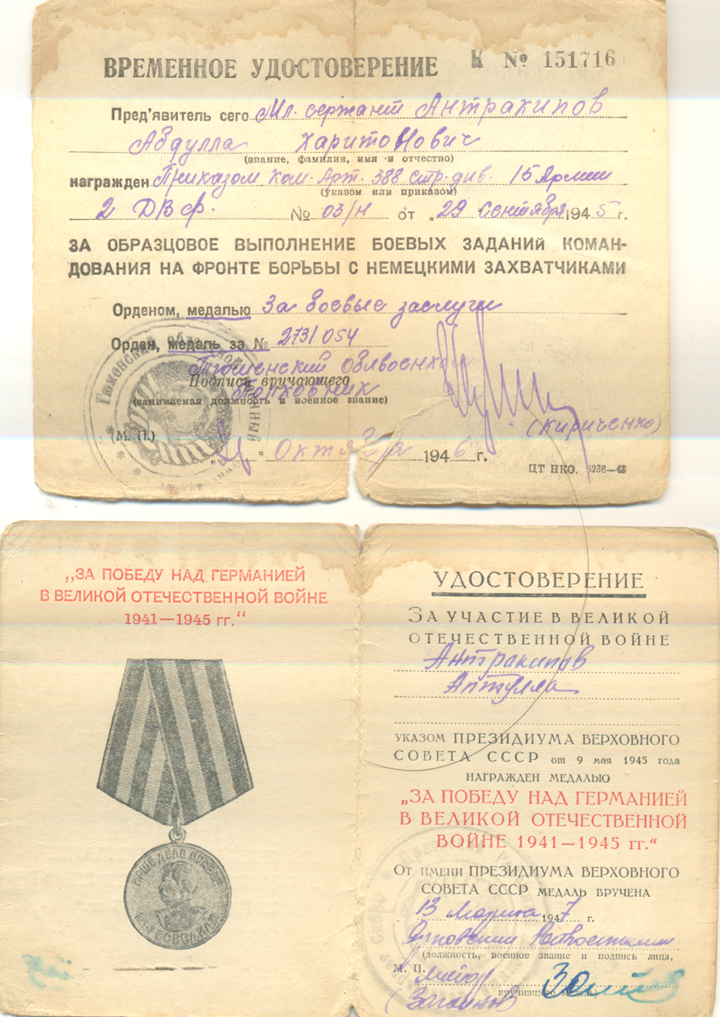 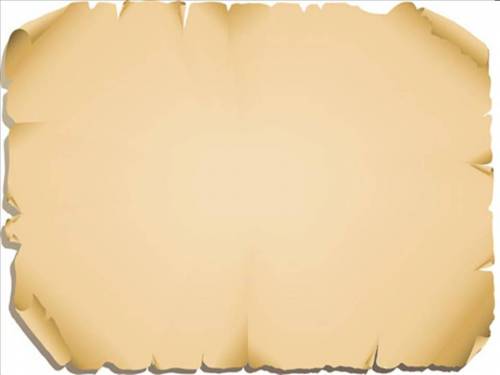 Получив военный билет на руки, вернулся наконец на  родную землю, где его ждала его жена.
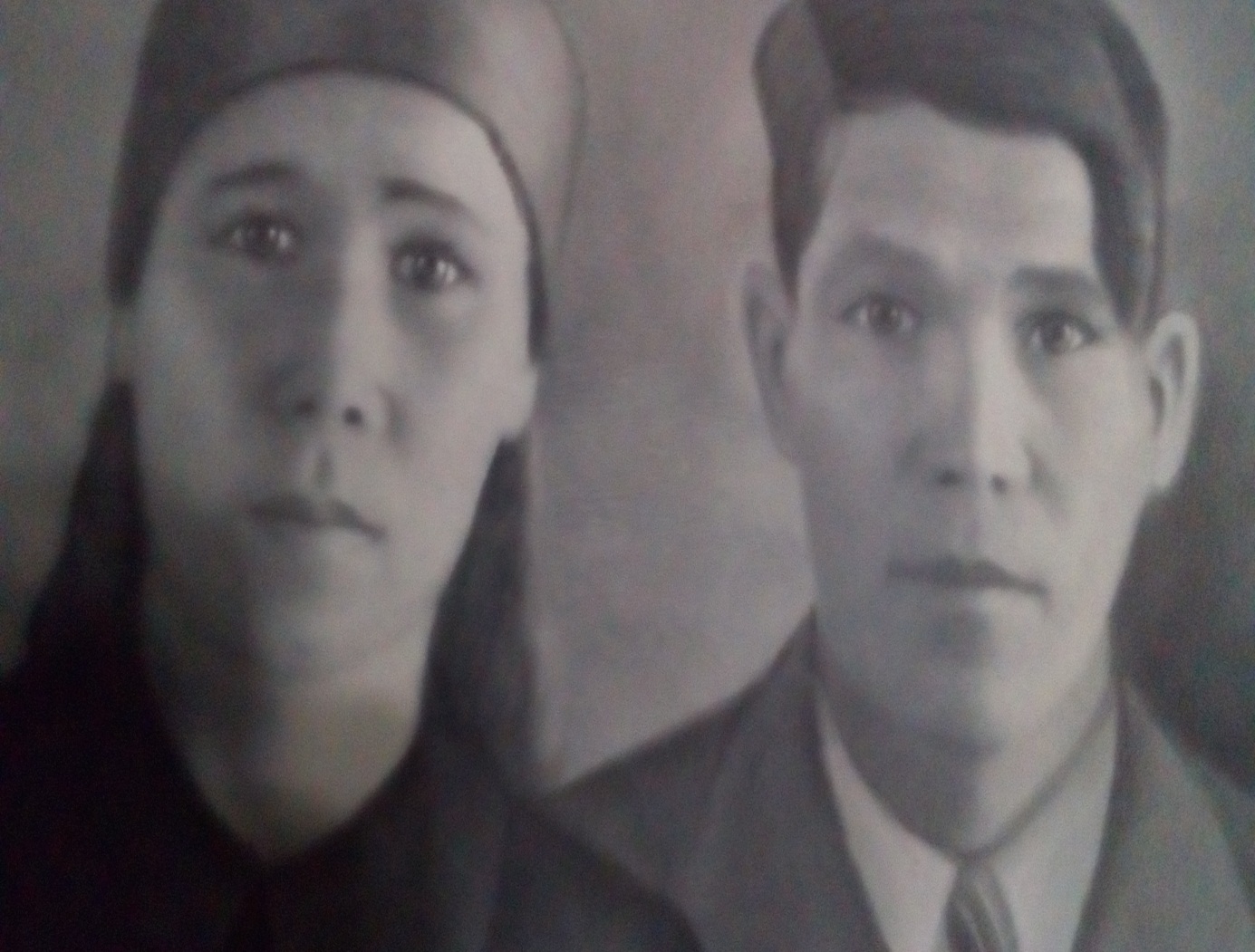 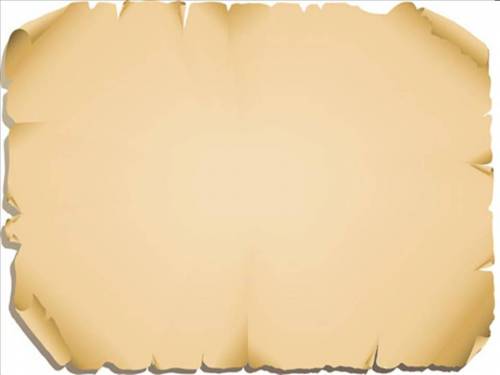 В мирной жизни Аптракипов Абдулл  был активистом колхозной жизни, построил новый дом и со своей супругой родили двоих дочерей, но к сожалению война очень ослабила его здоровье и в 1949 году, когда его младшей дочери не было и года  его не стало.
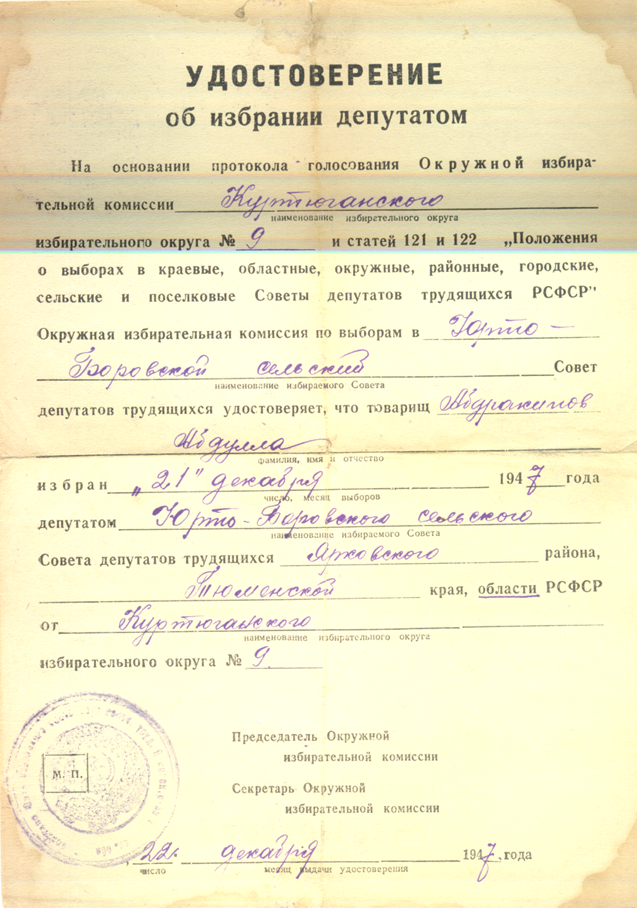 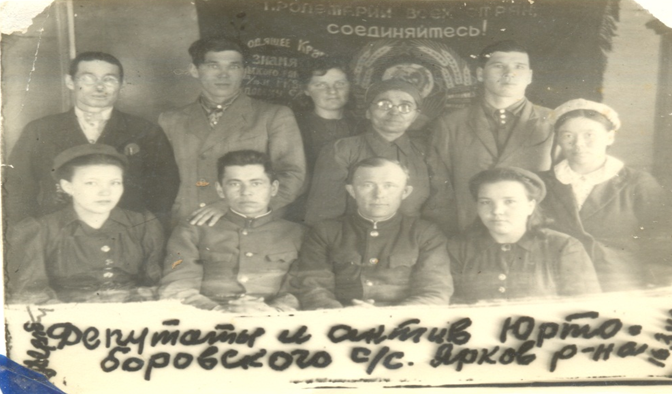